Can I convert from analogue to digital?
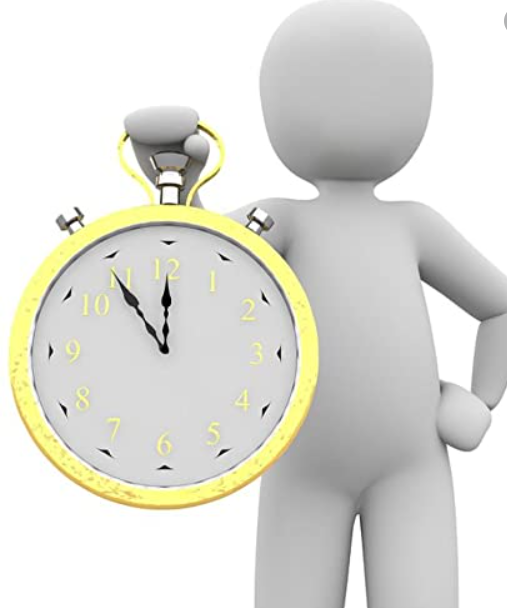 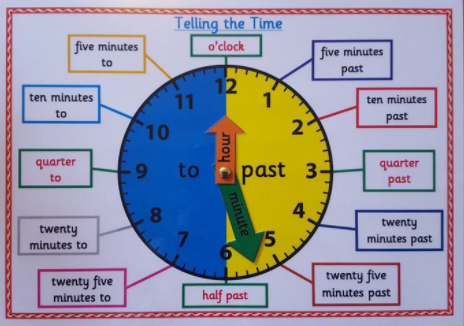 Year 4 Monday 1st March 2021
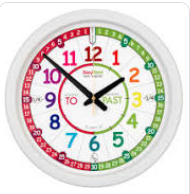 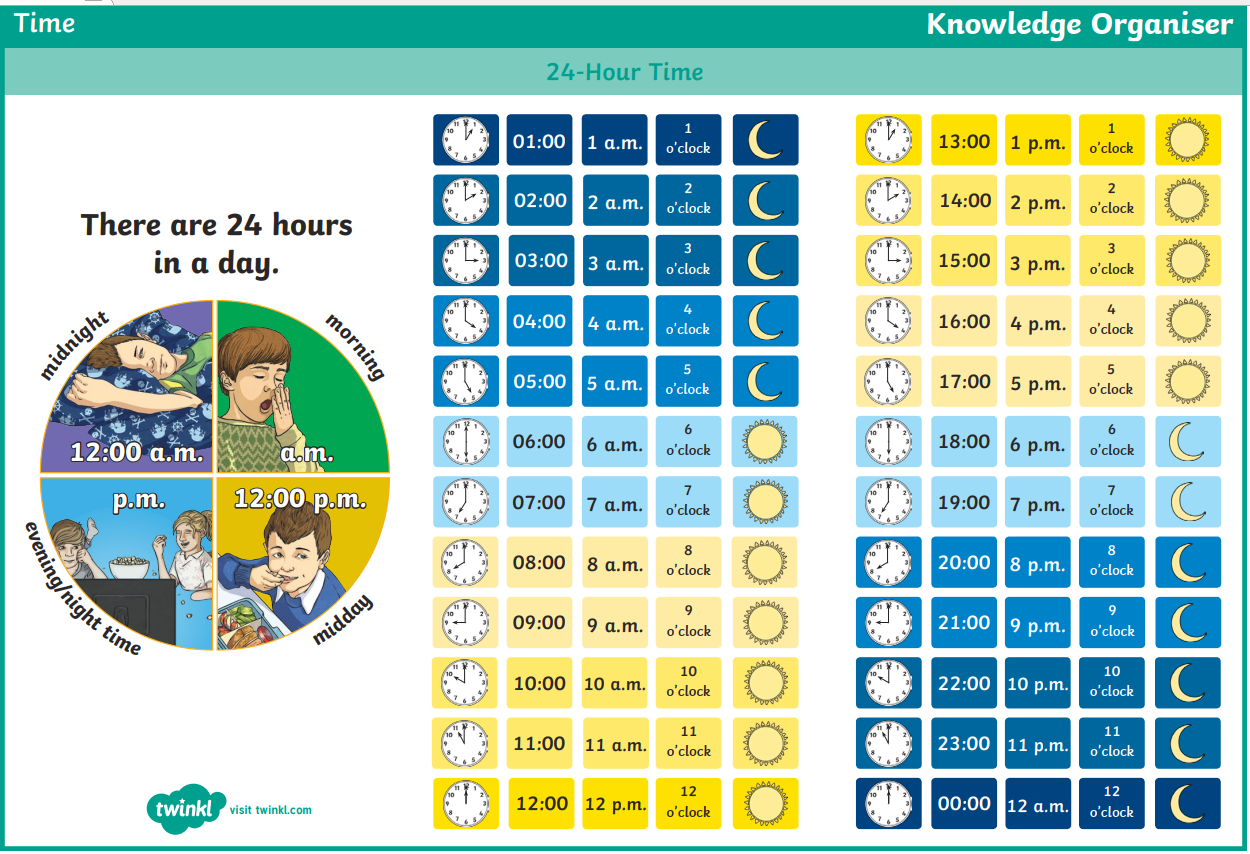 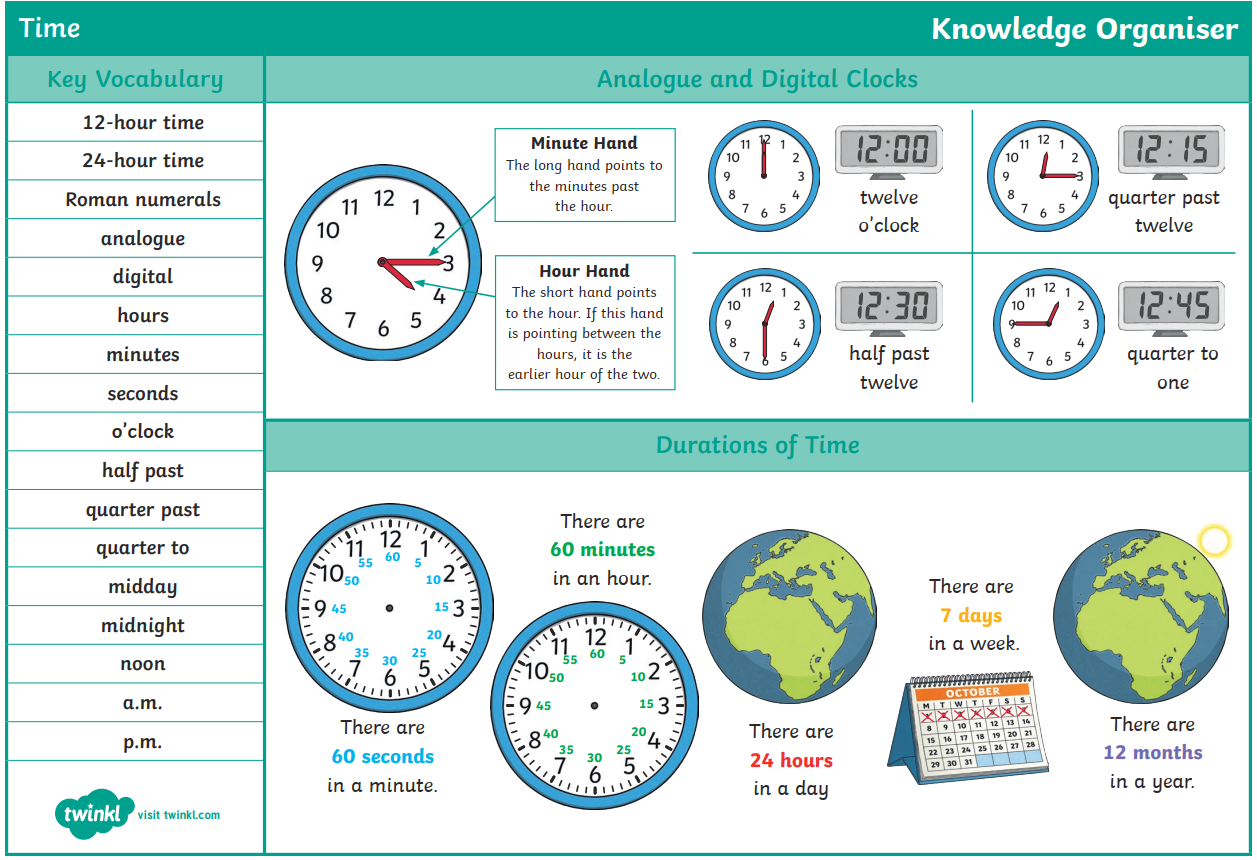 Play the game
https://mathsframe.co.uk/en/resources/resource/116/telling-the-time

Now complete the questions on the next slides
Date your work for me please and if you did the work on your own with no help write an I at the top and if you had help please write AS at the top
Don’t forget to write your answers including your working out.        
Example:    110 seconds is longer than  3 minutes
First work out how many seconds in 3 minutes =
 60 x 3 = 120 seconds. Now you can see which amount of time is longer  
Answer: False because 120 seconds is longer than 110 seconds.

Write out all your calculations
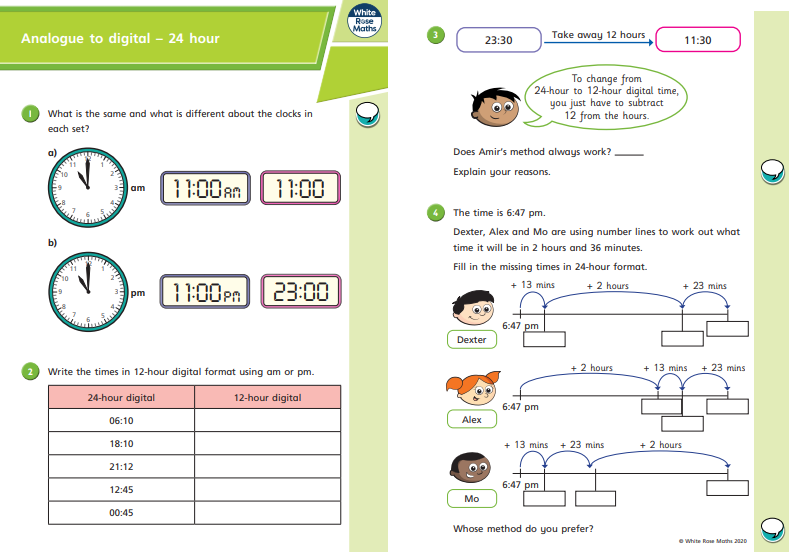 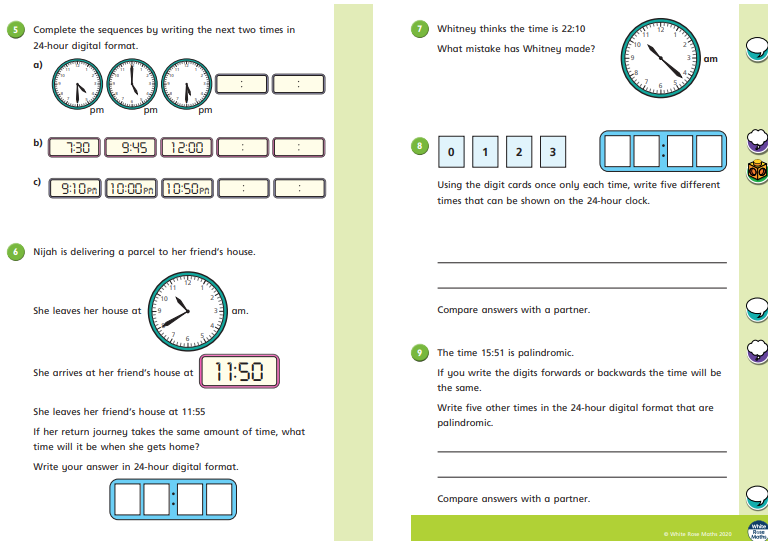 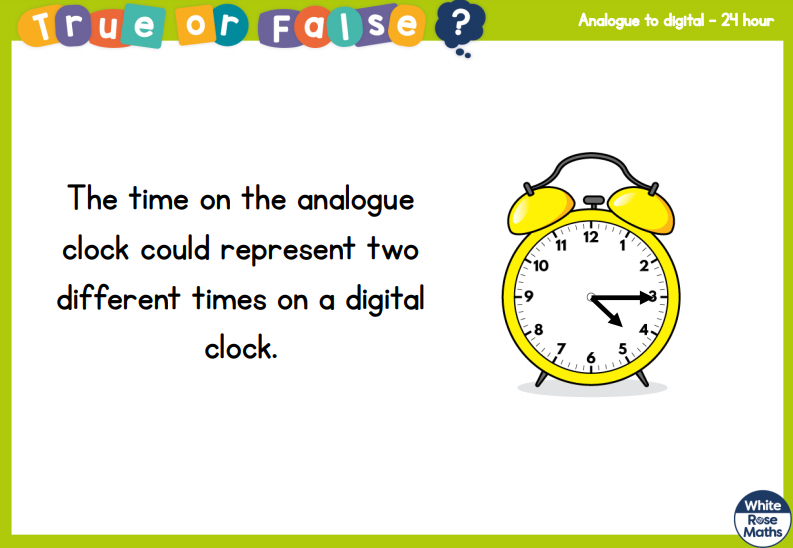 Use your ACE answer

Answer: True or False

Explain: because
ANSWER sheets
Please check your answers using the answer sheets on the next slide. 

If you have made a mistake, can you explain what you did wrong and what you should have done instead?
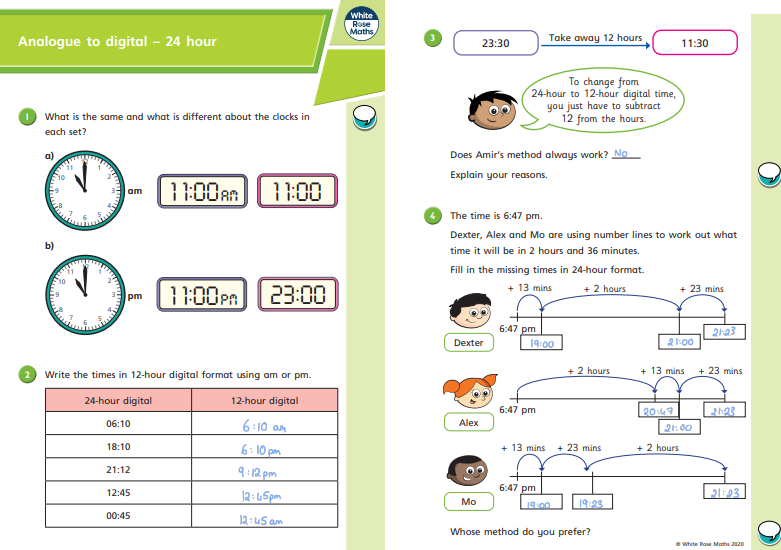 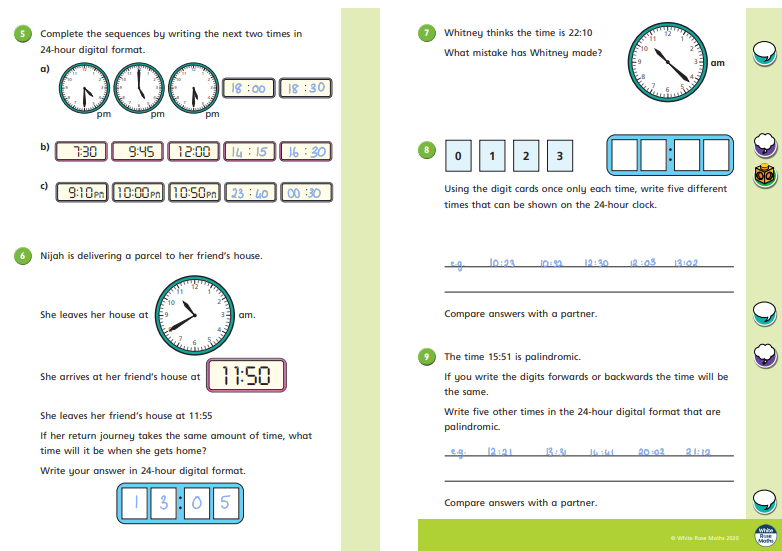 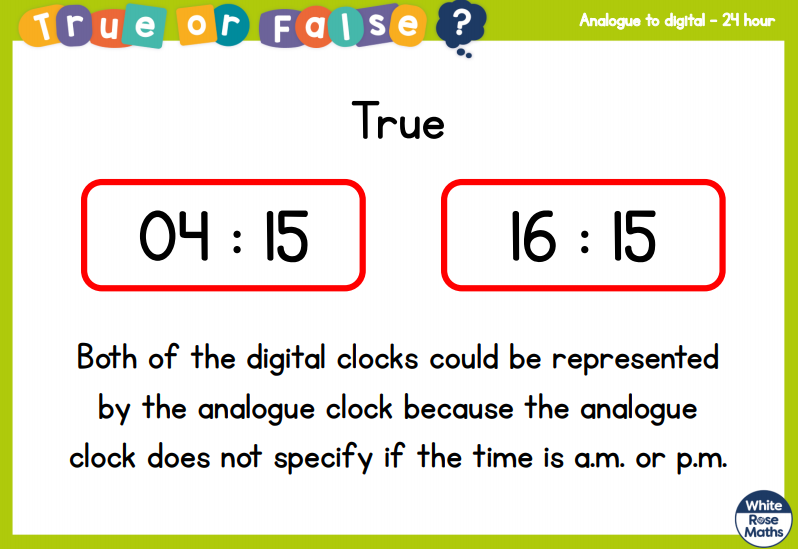 because